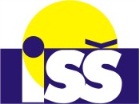 Schémata
Úvod
Elektrotechnická schémata
2
Silnoproudá zařízení
Schémata
Dokumentace
Technická dokumentace je soubor dokumentů 
vztahujících se k výrobku, výrobnímu postupu.

Technická dokumentace musí být vytvořena podle norem.

Musí se používat správné 
označování veličin a jednotek
značky ve schématech
odborné termíny
3
Silnoproudá zařízení
Schémata
Dokumentace
Rozdělení technické dokumentace
• Výrobní dokumentace
• Provozní dokumentace
• Montážní dokumentace
• Obchodnětechnická dokumentace
• Katalogové listy
4
Silnoproudá zařízení
Schémata
Dokumentace
Výrobní dokumentace
Informace konstrukčního charakteru. 
Umožňuje opakovanou výrobu.
5
Silnoproudá zařízení
Schémata
Dokumentace
Provozní dokumentace
Hlavně textová.
Definuje provoz, kontrolu a údržbu zařízení.
6
Silnoproudá zařízení
Schémata
Dokumentace
Montážní dokumentace
výkresová: montážní výkresy
textová: postup montáže
7
Silnoproudá zařízení
Schémata
Dokumentace
Obchodnětechnická dokumentace
Popisuje základní parametry výrobku. 
Je názorná a graficky zpracovaná. 
Například prospekt.
8
Silnoproudá zařízení
Schémata
Dokumentace
Katalogové listy
Všechny údaje o dané součástce:
technické parametry
výsledky měření 
provozní podmínky
doporučené aplikace
9
Silnoproudá zařízení
Schémata
Dokumentace
• Katalogový list relé
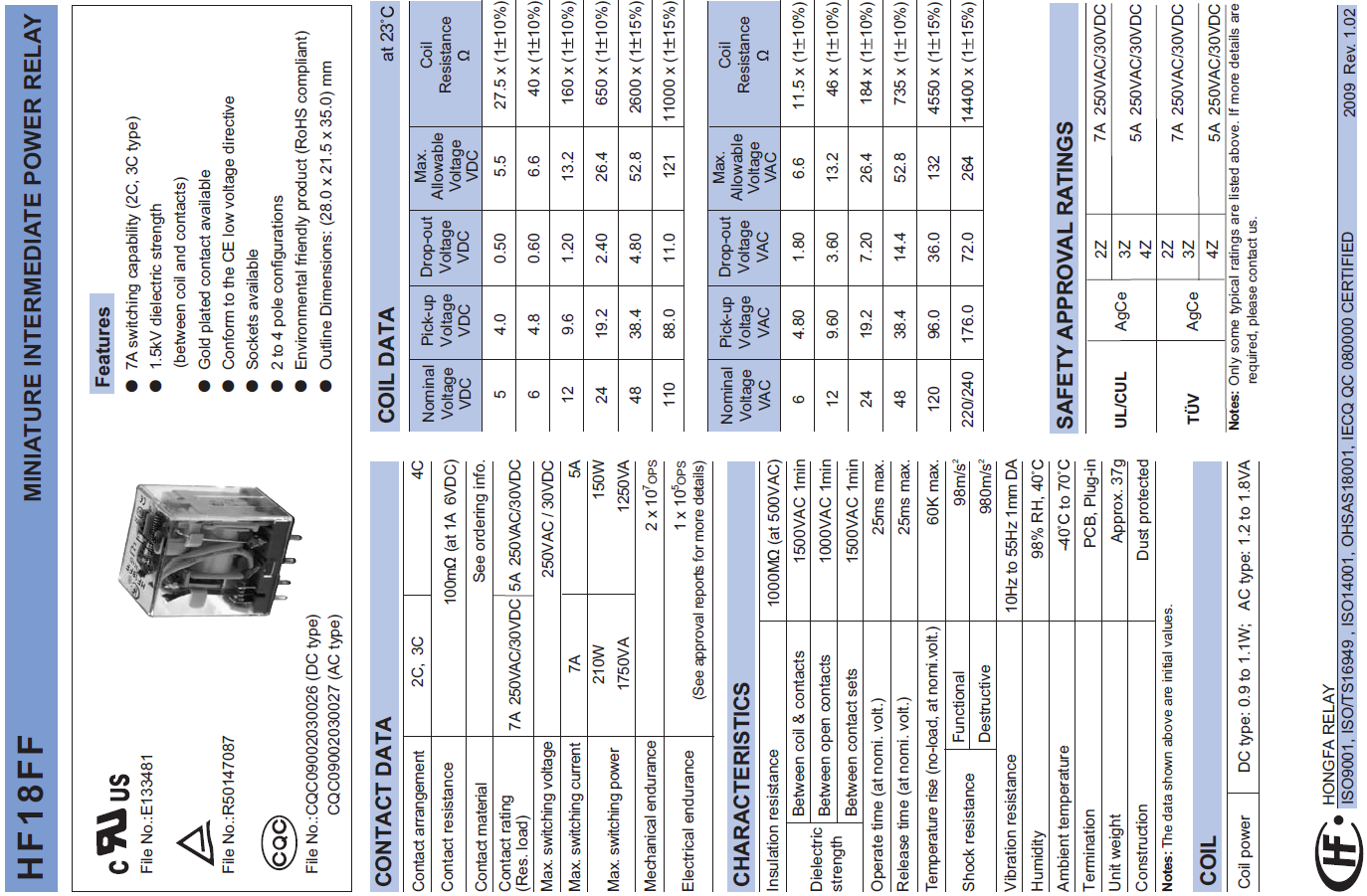 10
Silnoproudá zařízení
Schémata
Dokumentace
Dokumenty používané v dokumentaci
schémata
výkresy
tabulky (seznamy)
diagramy a grafy
11
Silnoproudá zařízení
Schémata
Dokumentace
Schémata obrazovou formou znázorňují
zapojení obvodů
děje probíhající v obvodech (např. průběhy napětí)
rozložení dílů (např. rozložení součástí na plošném spoji)
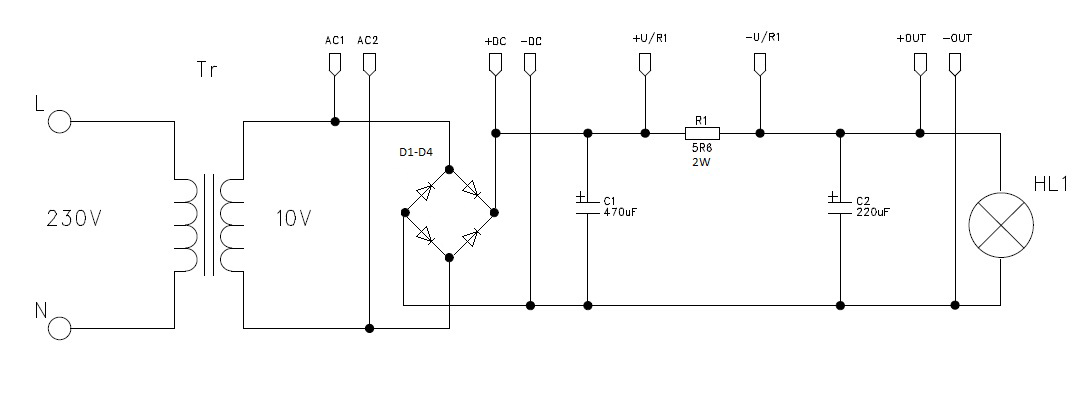 12
Silnoproudá zařízení
Schémata
Dokumentace
Výkresy znázorňují např. 
polohu součástí (situační schéma rozvodu, rozmístění přístrojů)
rozměry součástí
sestavu výrobku
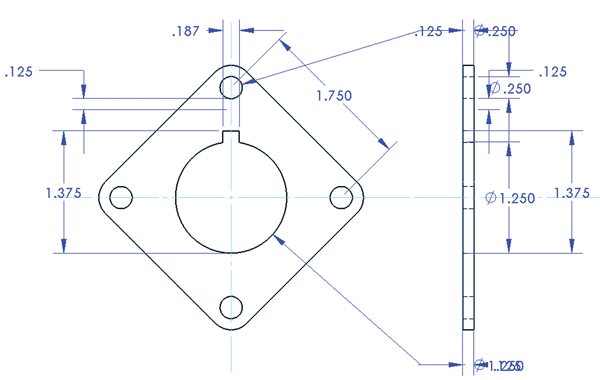 13
Silnoproudá zařízení
Schémata
Dokumentace
Tabulky přinášejí informace uspořádané do řádků a sloupců, např.
Zapojovací tabulky (informace o tom, co s čím se má propojit v kabelu, na svorkovnici)
Tabulky naměřených hodnot v protokolu o měření
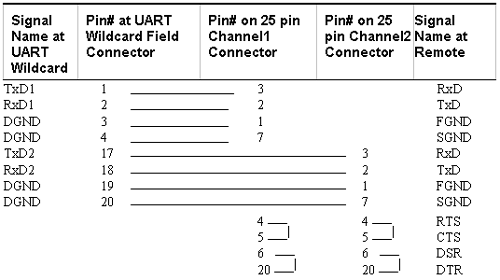 14
Silnoproudá zařízení
Schémata
Dokumentace
Diagramy, grafy dávají obrazové informace např. o 
závislosti proudu diody na napětí
kmitočtovém rozsahu zesilovače
spínacím diagramu přístroje
průběhu napětí za usměrňovačem a filtrem
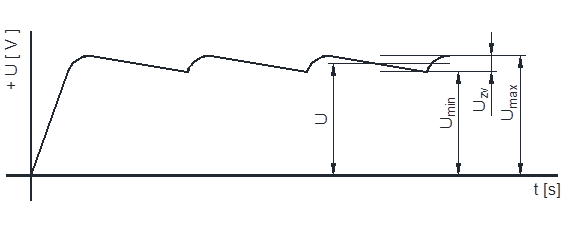 15
Silnoproudá zařízení
Schémata
Schémata
Rozdělení elektrotechnických schémat
přehledové
blokové
obvodové
funkční
zapojovací
liniové
situační
16
Silnoproudá zařízení
Schémata
Schémata
Přehledové schéma je jednopólové schéma, které  ukazuje veškerá použitá zařízení a způsob jejich propojení.
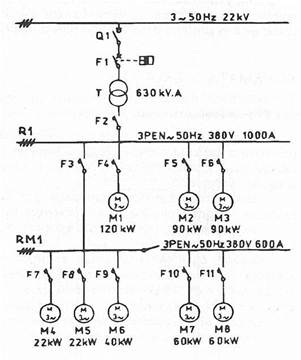 „Jednopólové“ znamená, že pro zobrazení více spojů používá jedinou čáru.
17
Silnoproudá zařízení
Schémata
Schémata
Blokové schéma je přehledové schéma vyjadřující jen základní funkci systému.
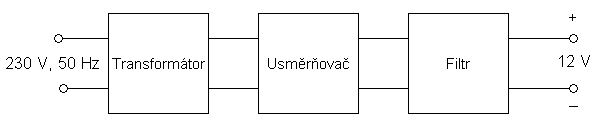 18
Silnoproudá zařízení
Schémata
Schémata
Obvodové schéma podrobně znázorňuje obvod schématickými značkami bez ohledu na rozměry a umístění součástek.
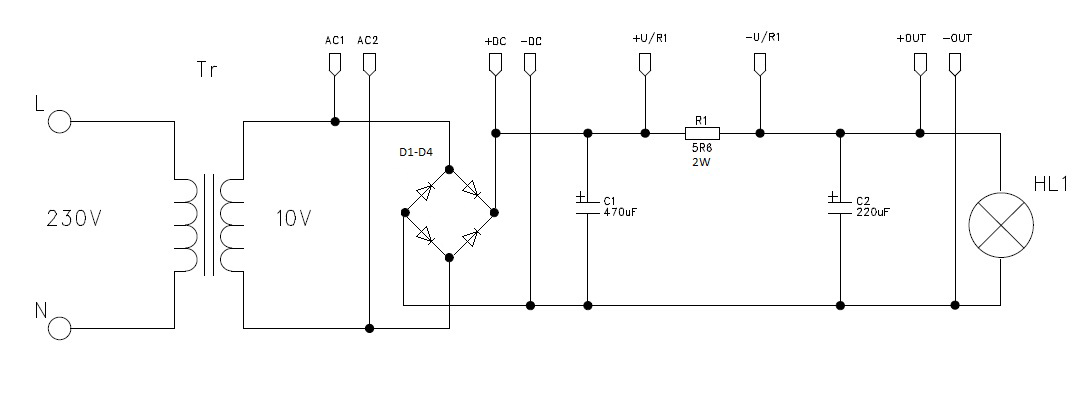 19
Silnoproudá zařízení
Schémata
Schémata
Funkční schéma zobrazuje detaily činnosti systému, např. pomocí vkreslených průběhů napětí.
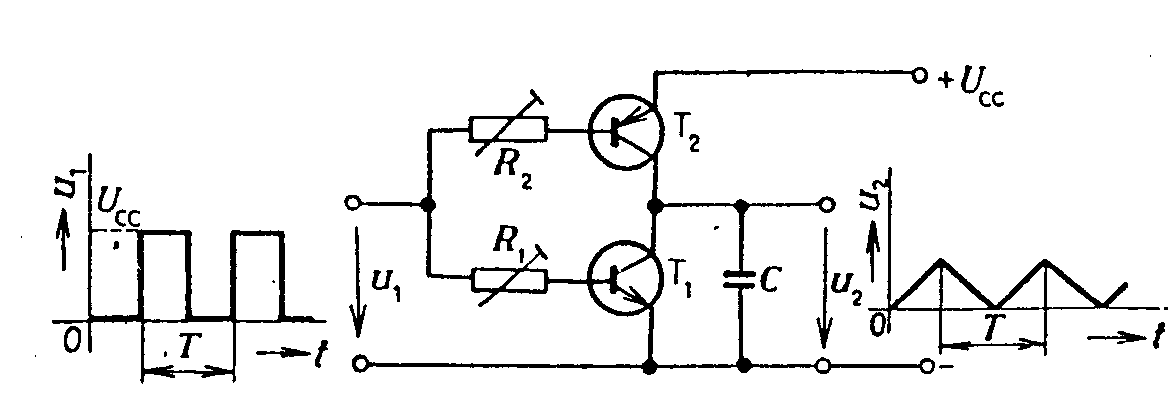 20
Silnoproudá zařízení
Schémata
Schémata
Zapojovací schéma zobrazuje prostorové rozmístění součástí a k nim připojených  vodičů.
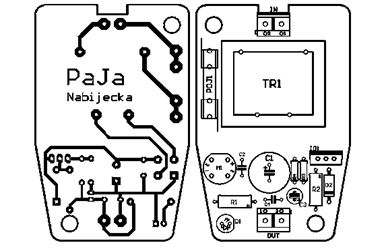 21
Silnoproudá zařízení
Schémata
Schémata
Liniové schéma zobrazuje zařízení tak, aby bylo snadné pochopit jeho funkci. Na levé straně bývá napájecí sběrnice, na pravé straně zemnicí.
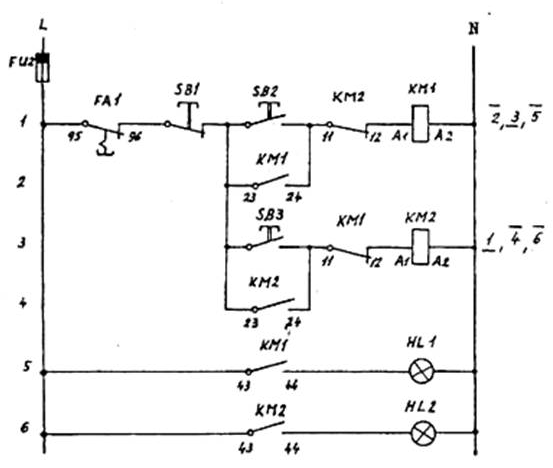 22
Silnoproudá zařízení
Schémata
Schémata
Situační schéma znázorňuje, jak je zařízení rozmístěno, např. v budově, v krajině.
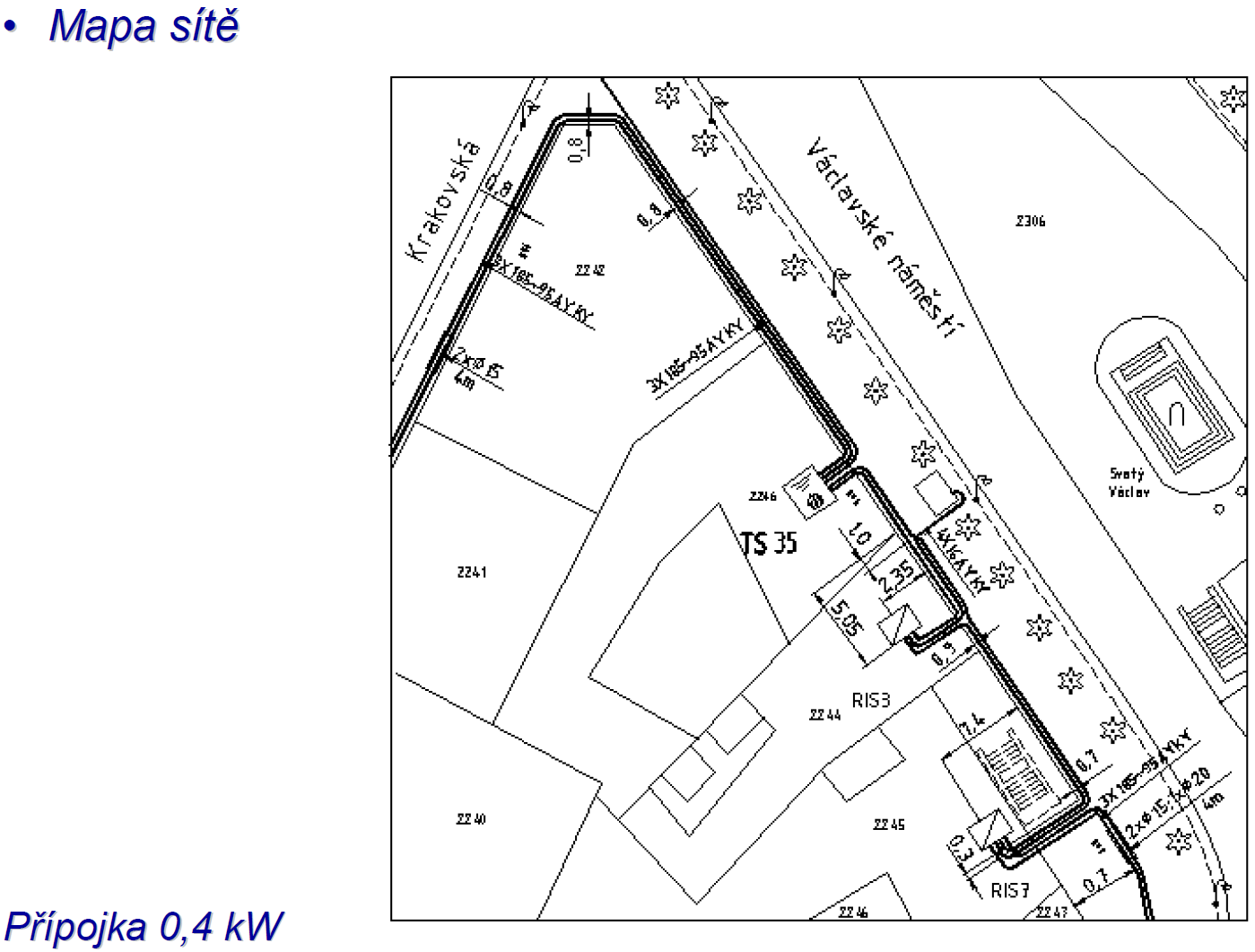 23
Silnoproudá zařízení